Муниципальное бюджетное дошкольное образовательное учреждение детский сад № 4 п. Шилово 
муниципального образования - Шиловский муниципальный район Рязанской области
«Применение кейс –технологий в экологическомвоспитании дошкольников.»
Воспитатель: Миронцева  Анастасия Валентиновна.
Кейс-технология – это интерактивная технология длякраткосрочного обучения , на основе реальных иливымышленных ситуаций.
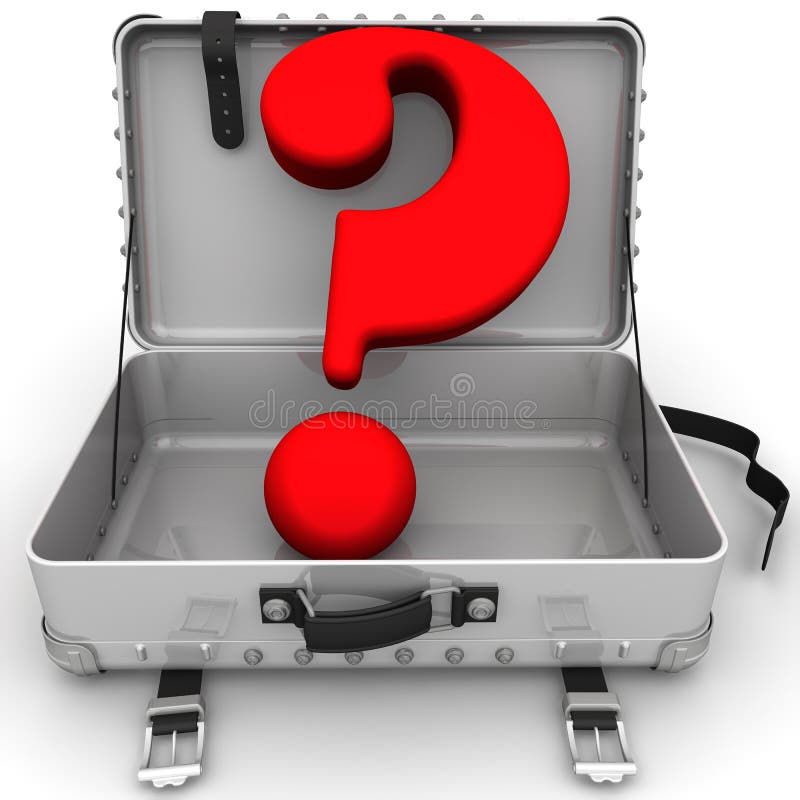 casus (лат.)– запутанный необычный случай;
 case (анг.) – портфель, чемоданчик.
Для чего нужен кейс? Кейс дает возможность приблизиться к практике, встать на позицию человека, реально принимающего решения, учиться на ошибках других.
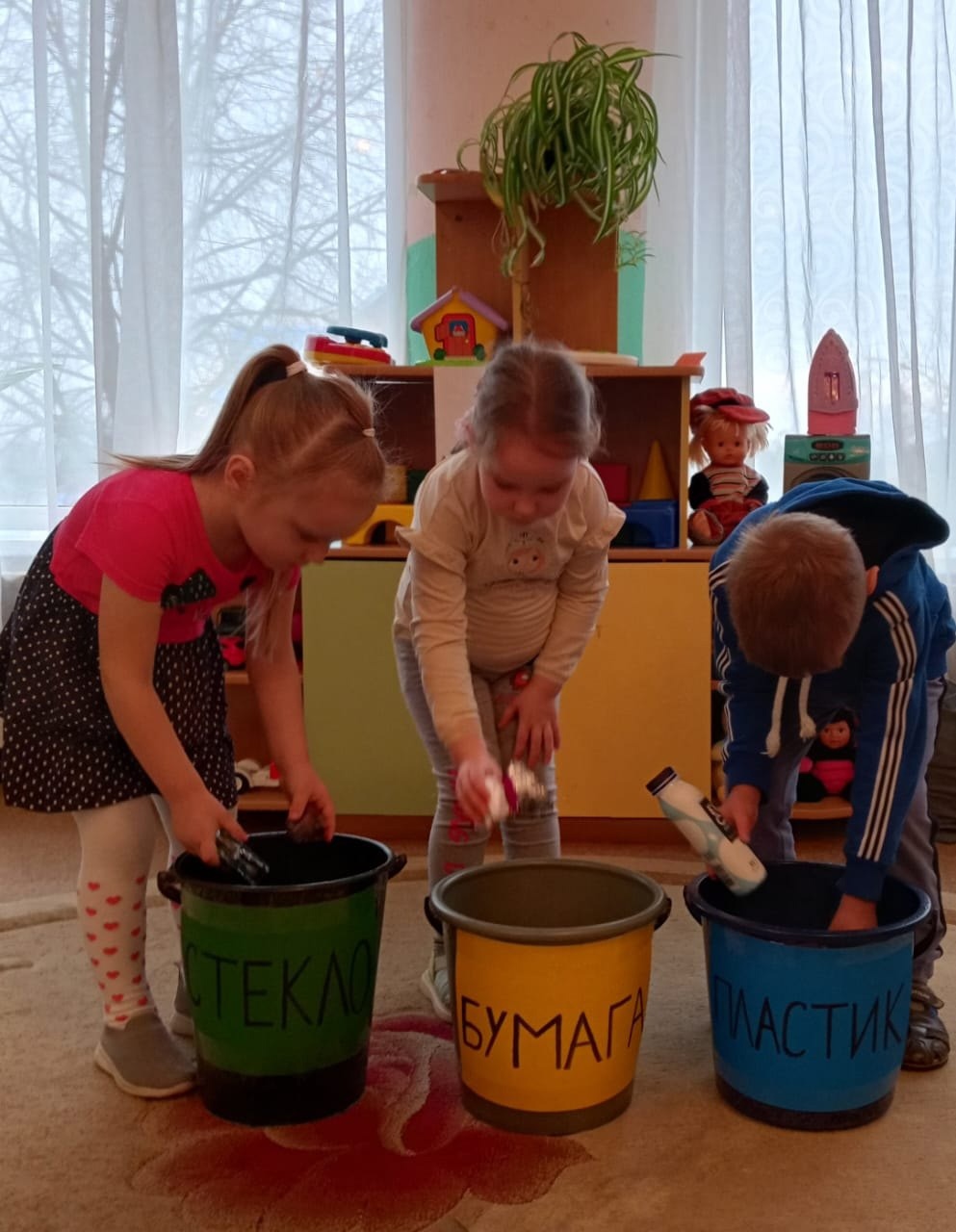 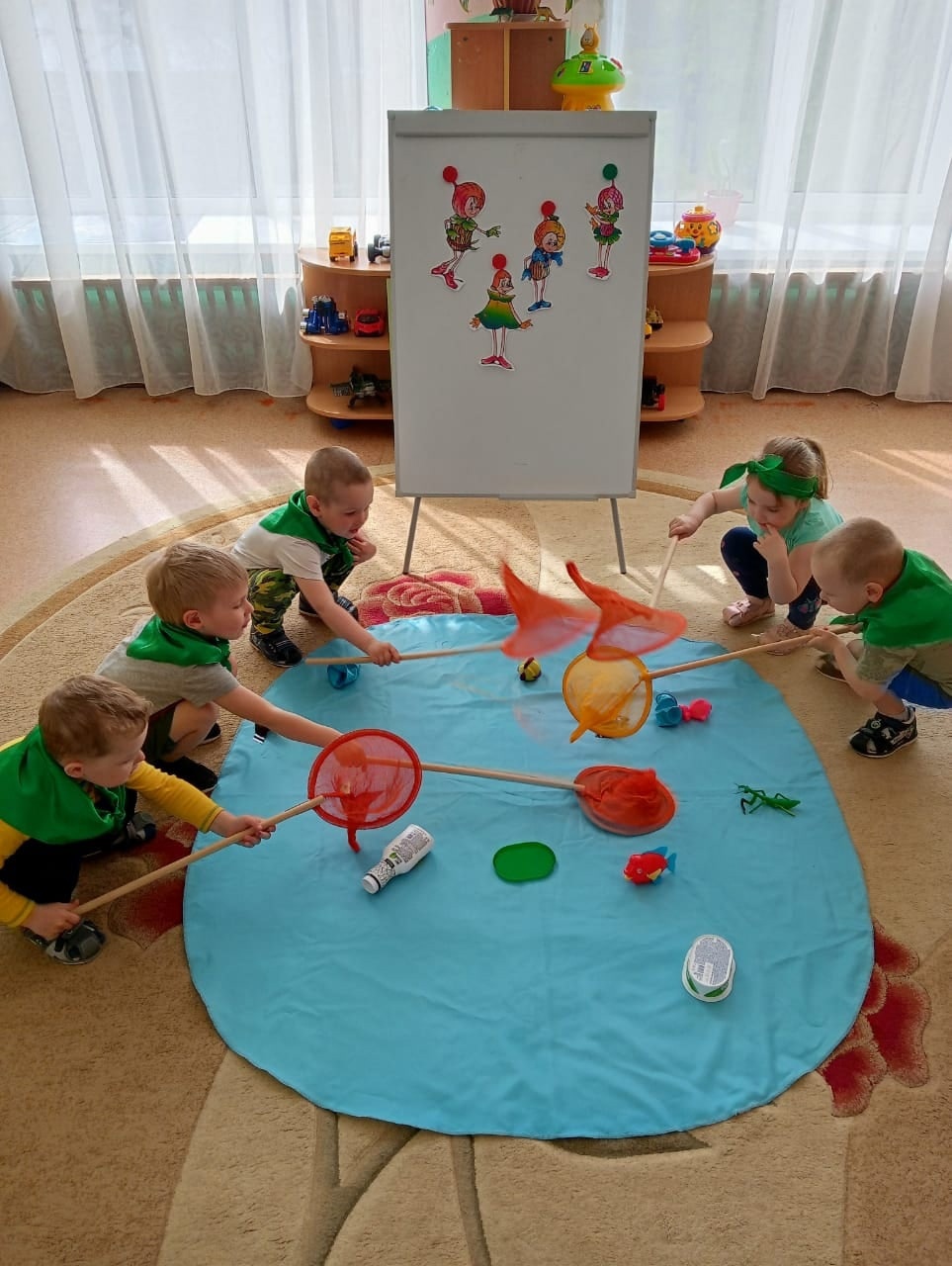 Кейс-иллюстрация - это иллюстрация, которая используется для рассмотрения проблемной ситуации.
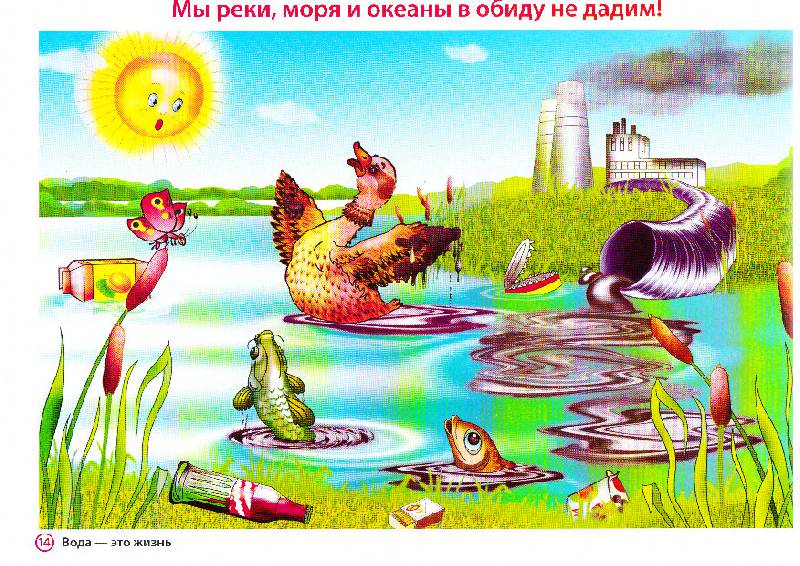 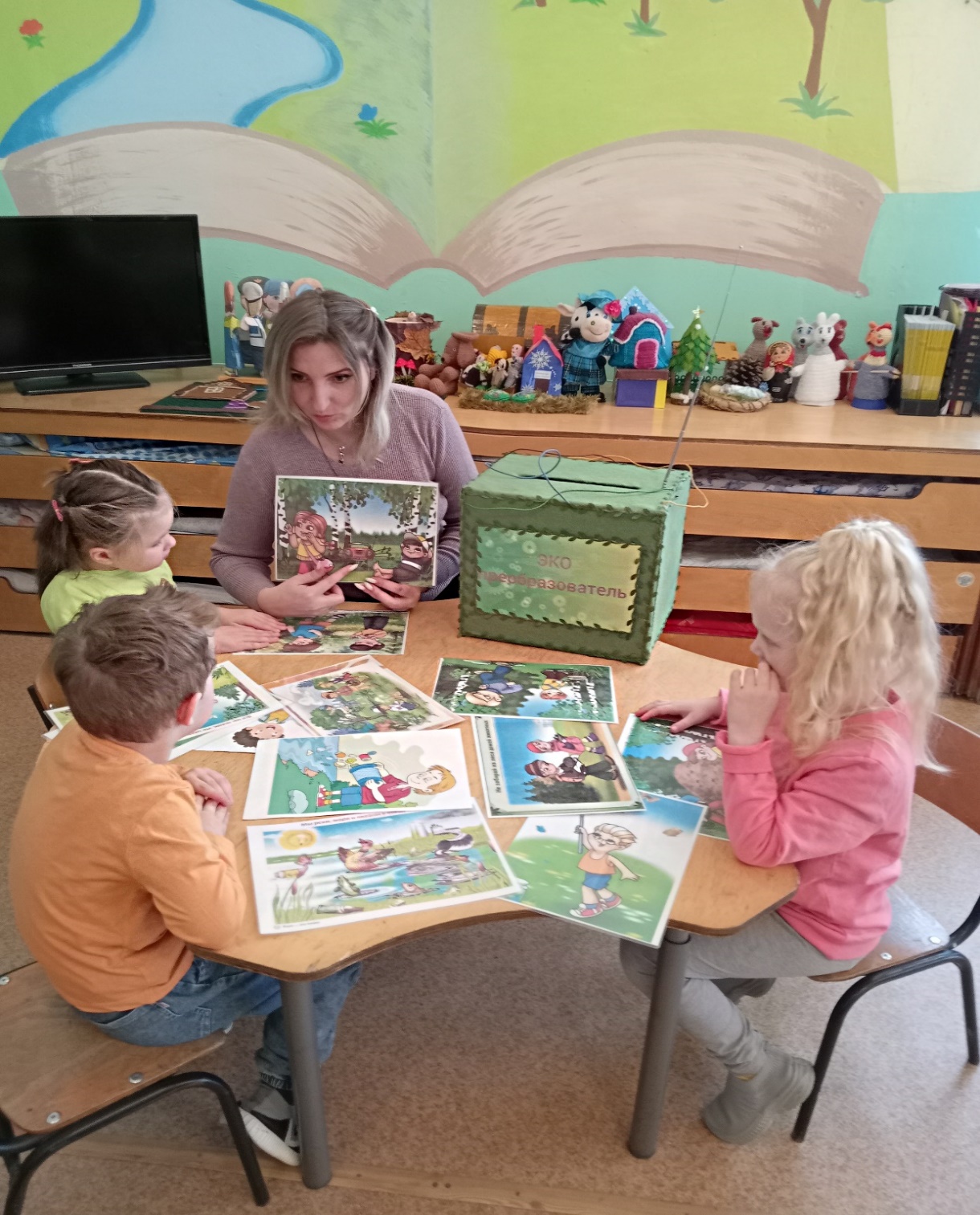 Технология 
«Фото-кейс» 
актуальна, 
потому что даёт возможность сформировать стратегию принятия решения.
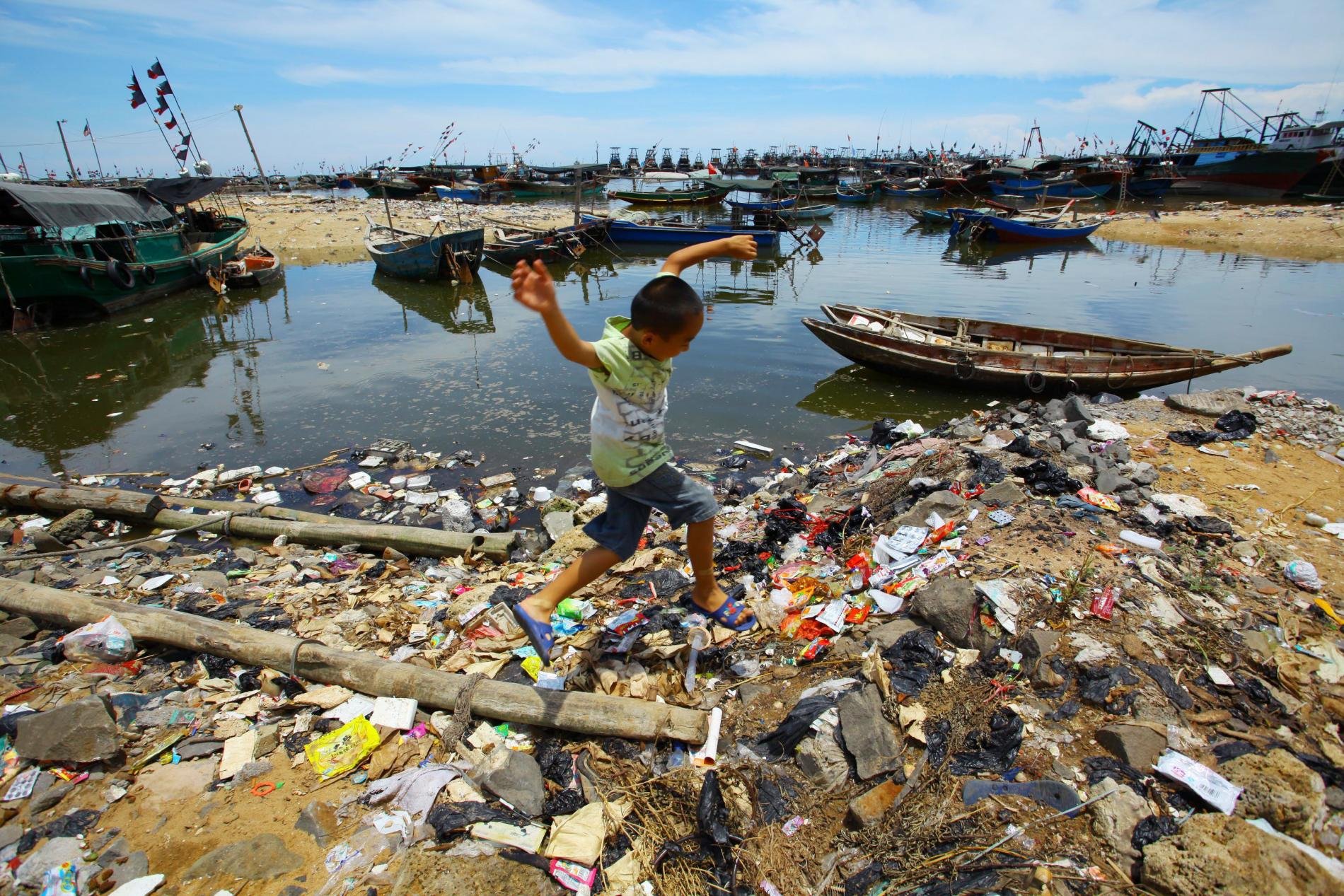 Кейс- диспут- направлен на умение воспитанников аргументировано отстаивать свое мнение
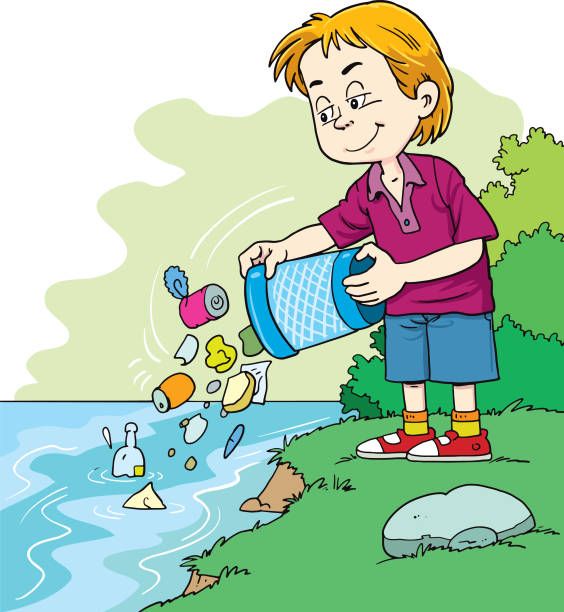 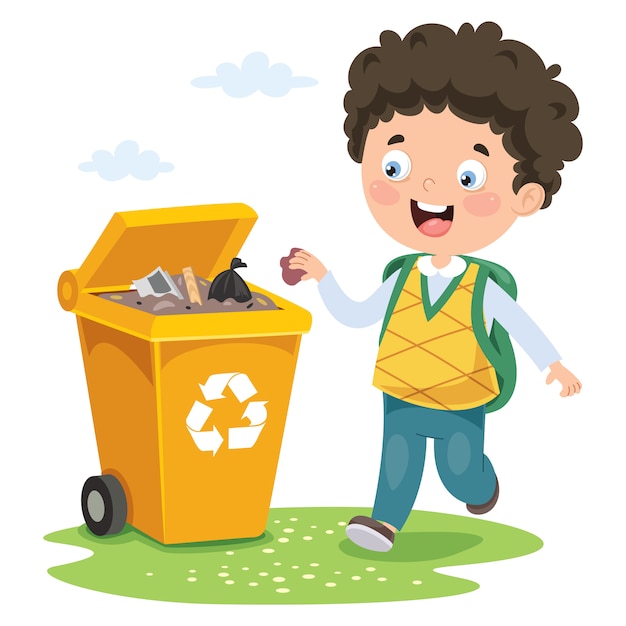 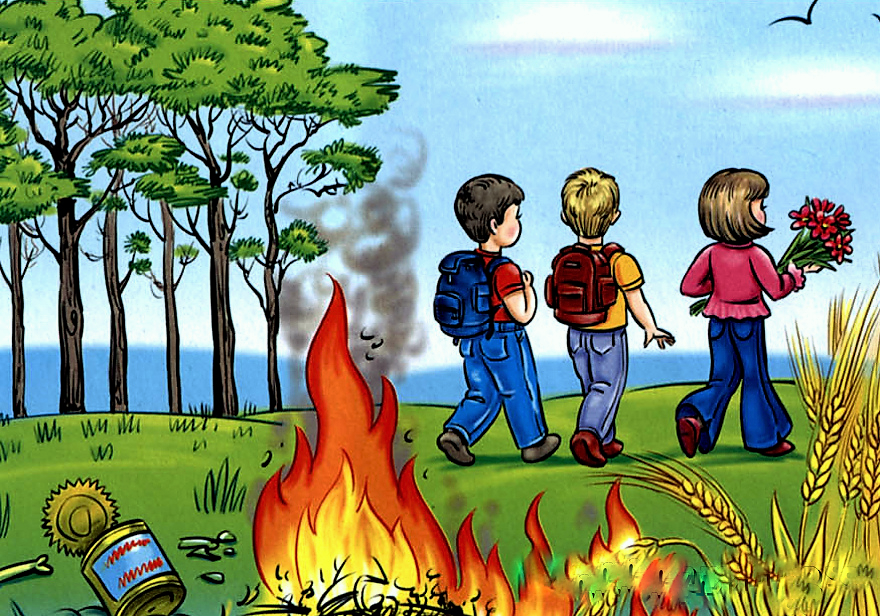 Кейсы – вариации и догадки
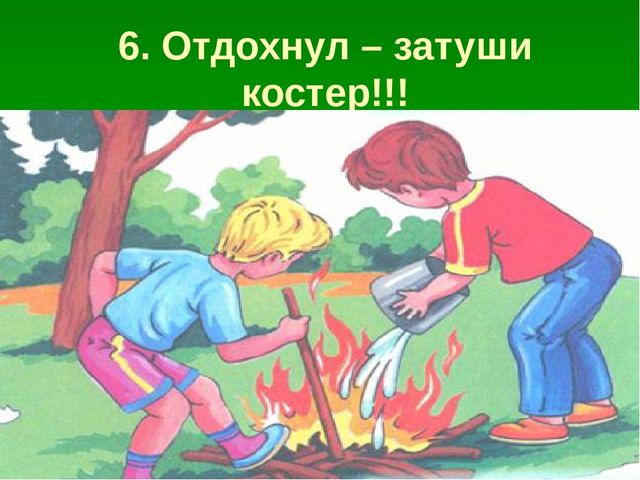 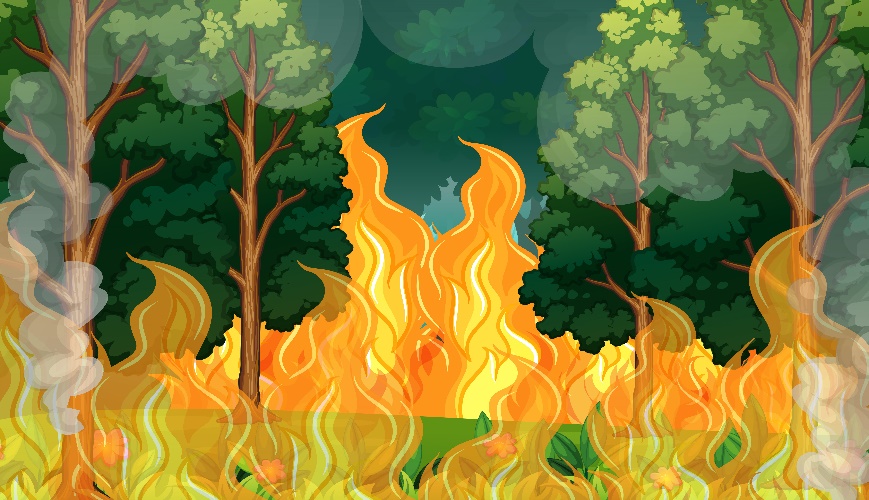 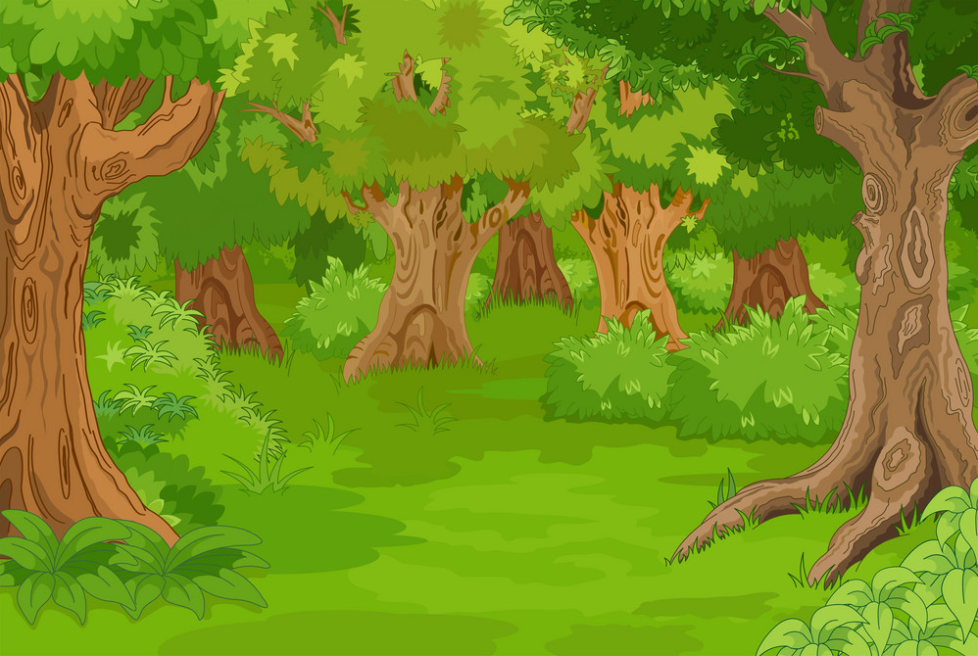 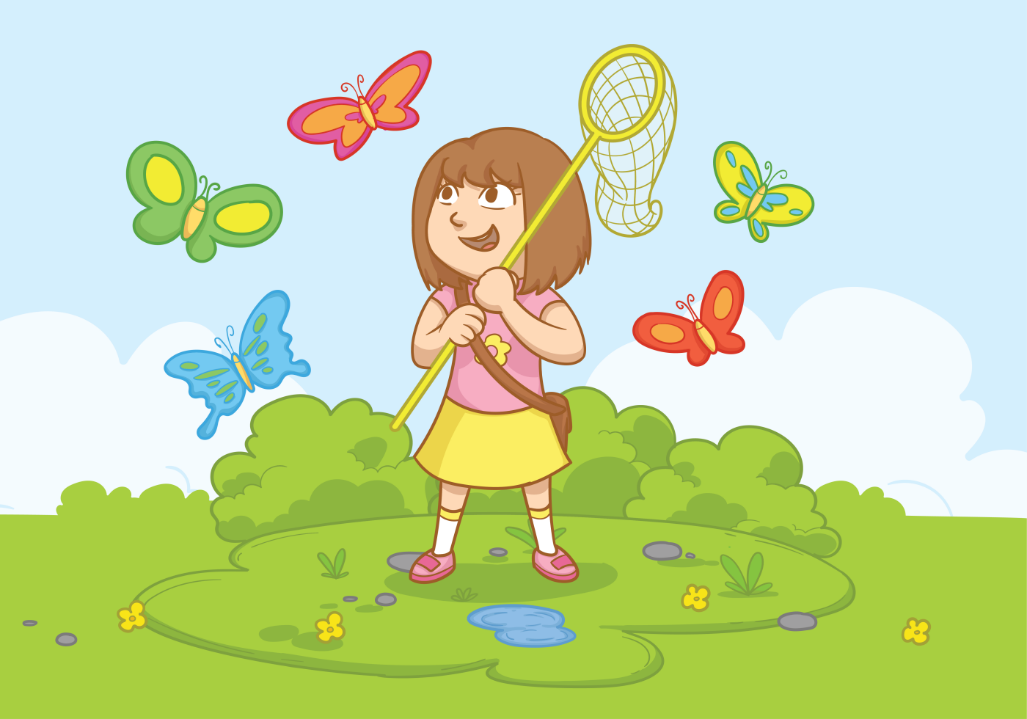 Кейс- прогнозирование- направлен на умение детей отличать реальную и воображаемую ситуацию
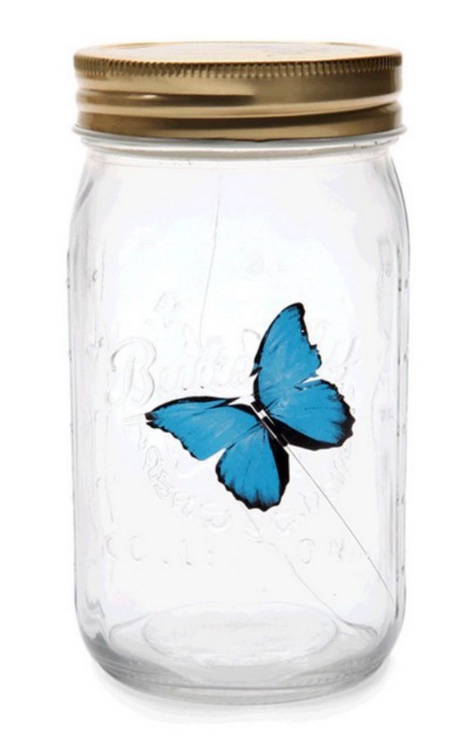 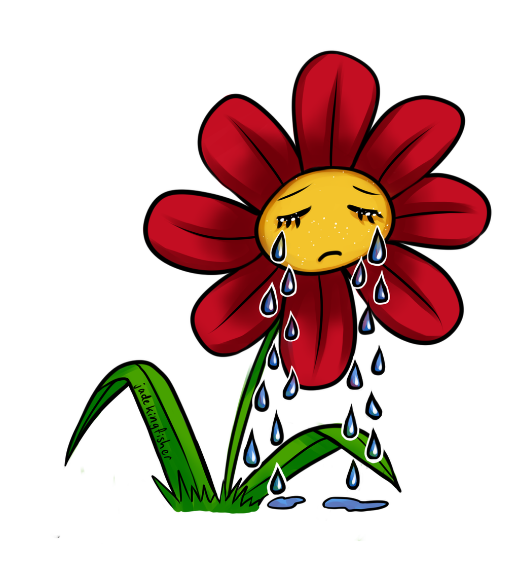 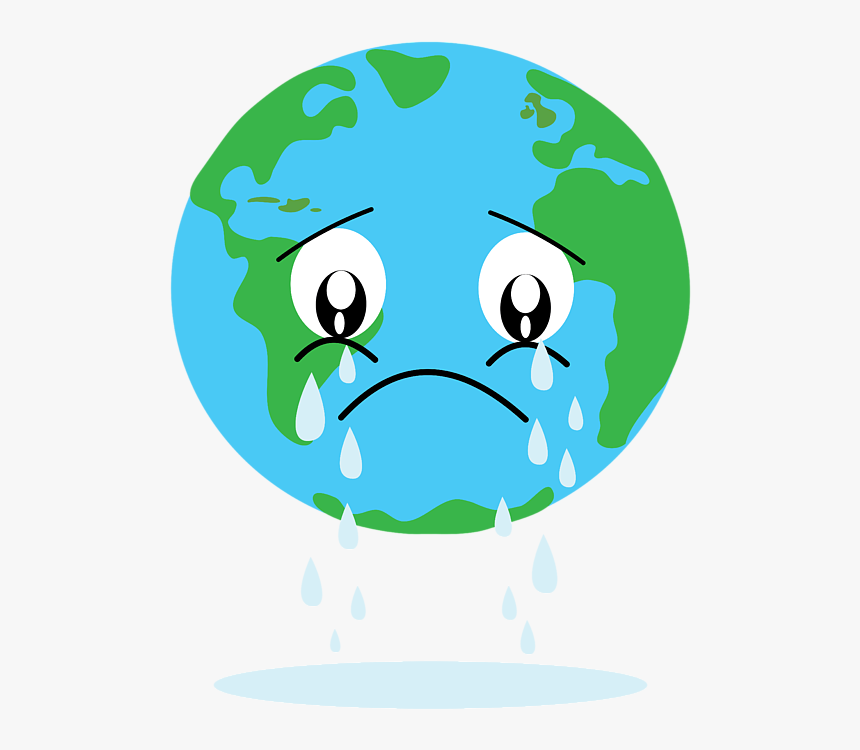 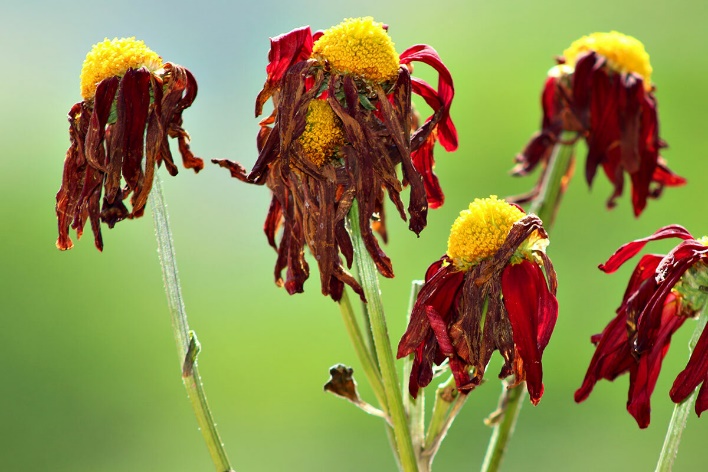 По каждому кейсу работа организована по следующим четырем этапам.
1 этап – метка красный вопросительный знак;
2 этап – метка синий восклицательный знак;
3 этап – метка зелёный восклицательный знак;
4 этап – метка лист папируса.
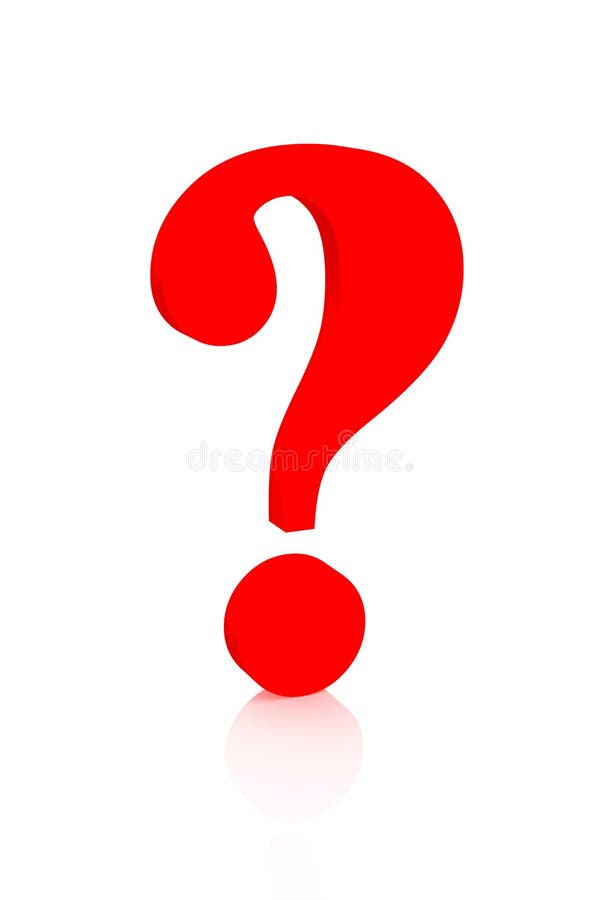 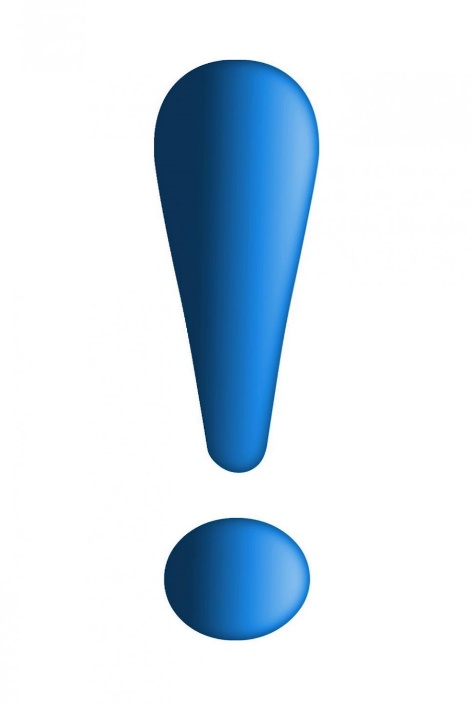 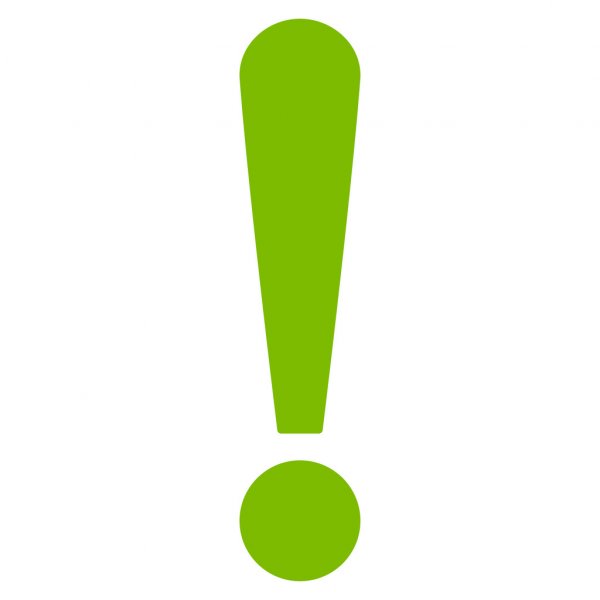 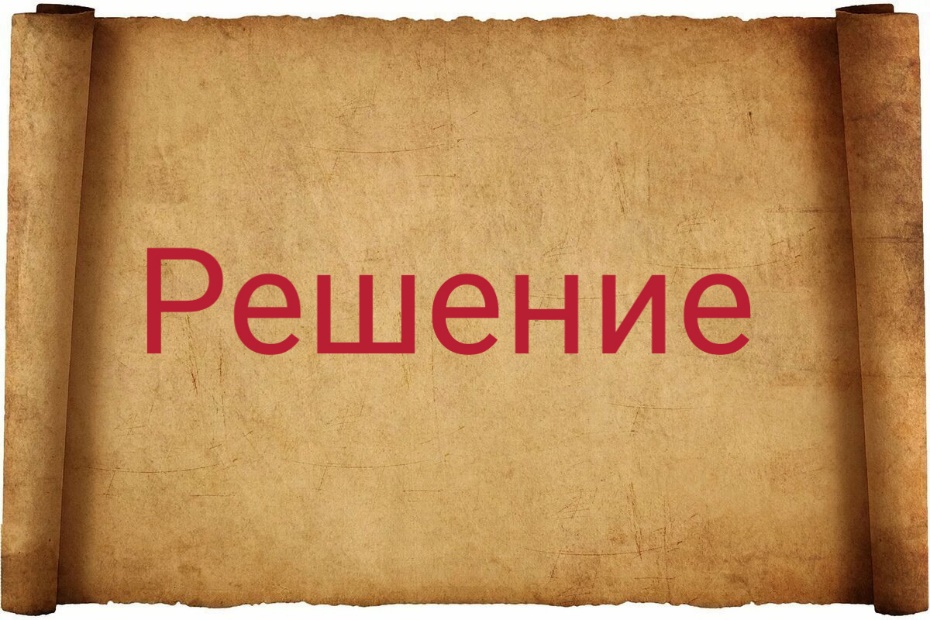 «ЭКО-преобразователь».
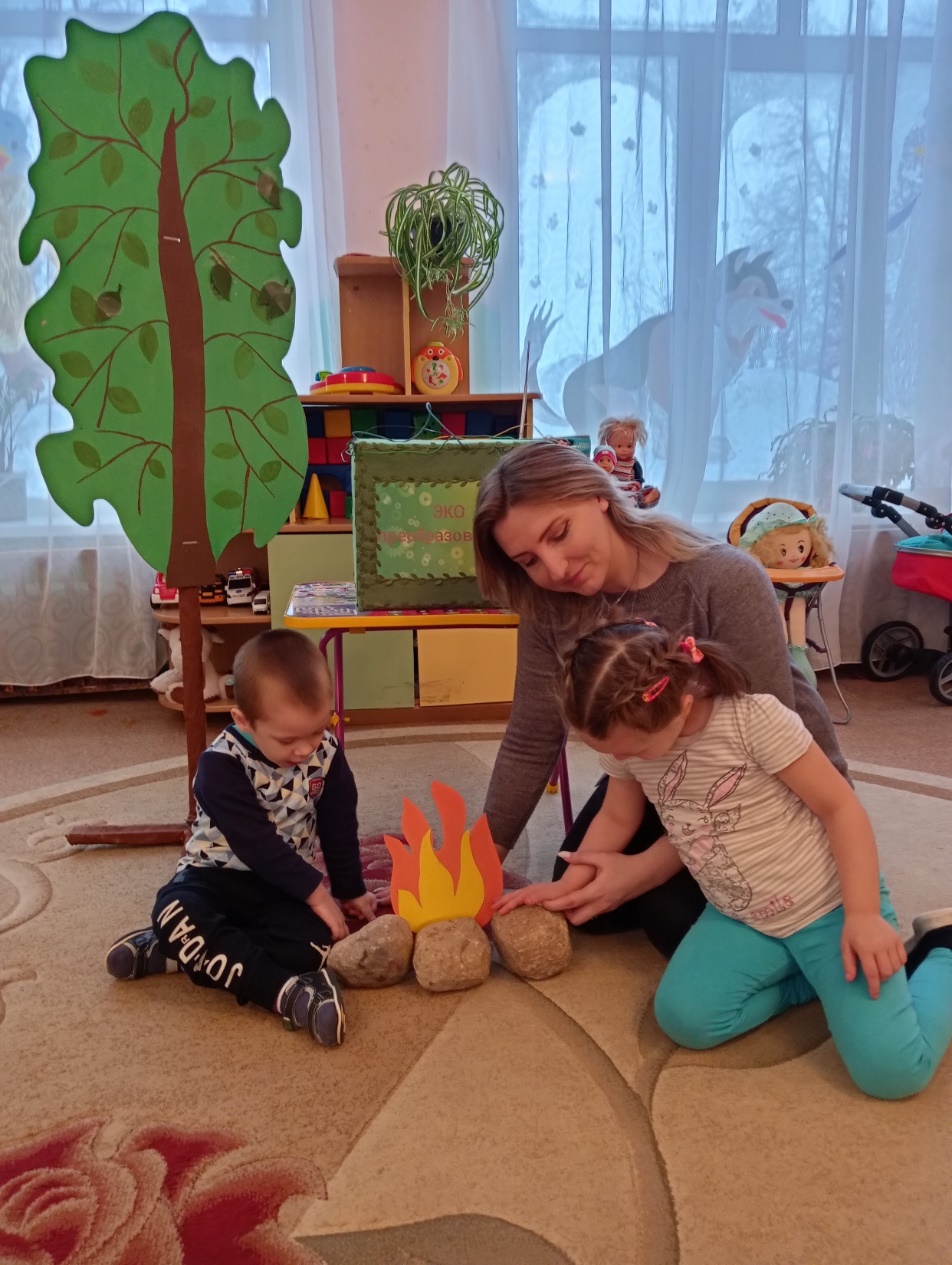 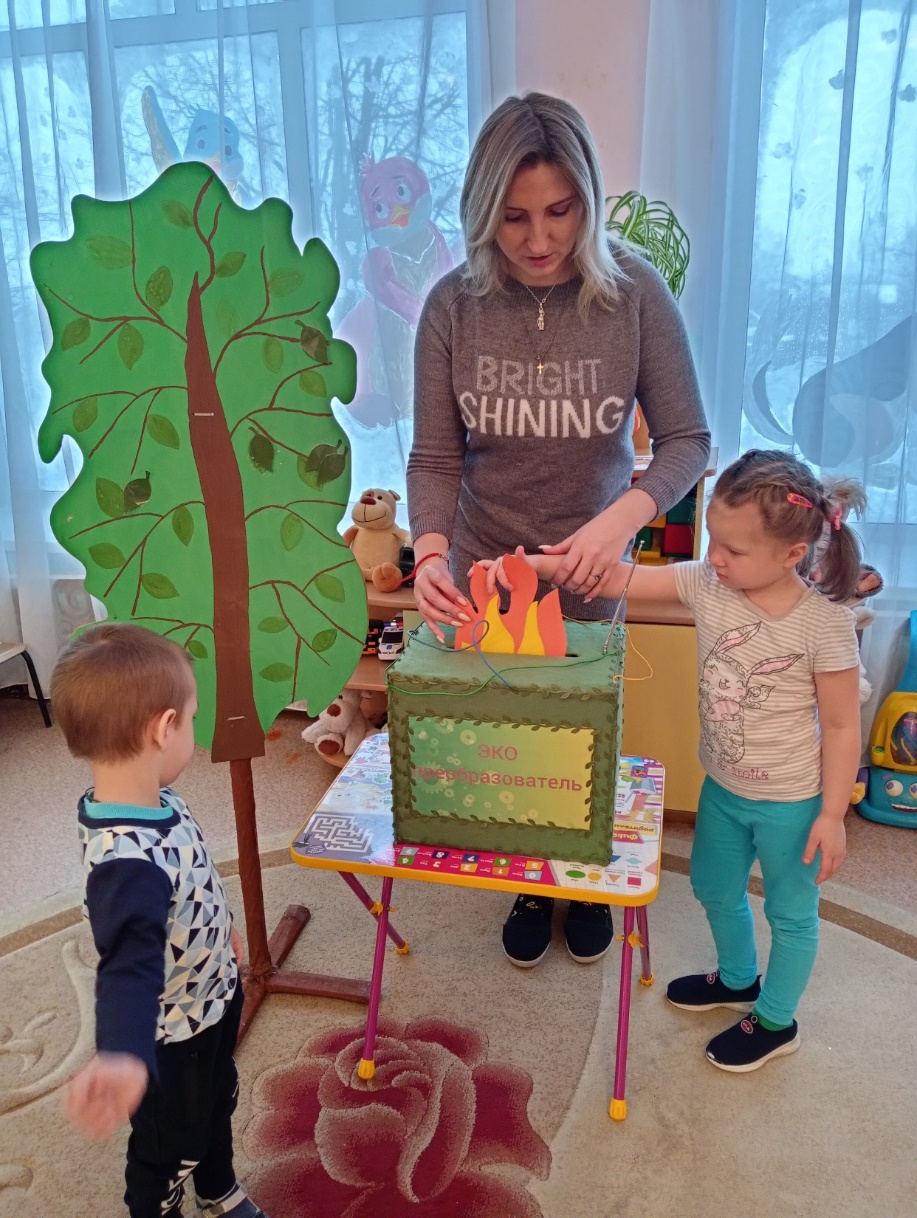 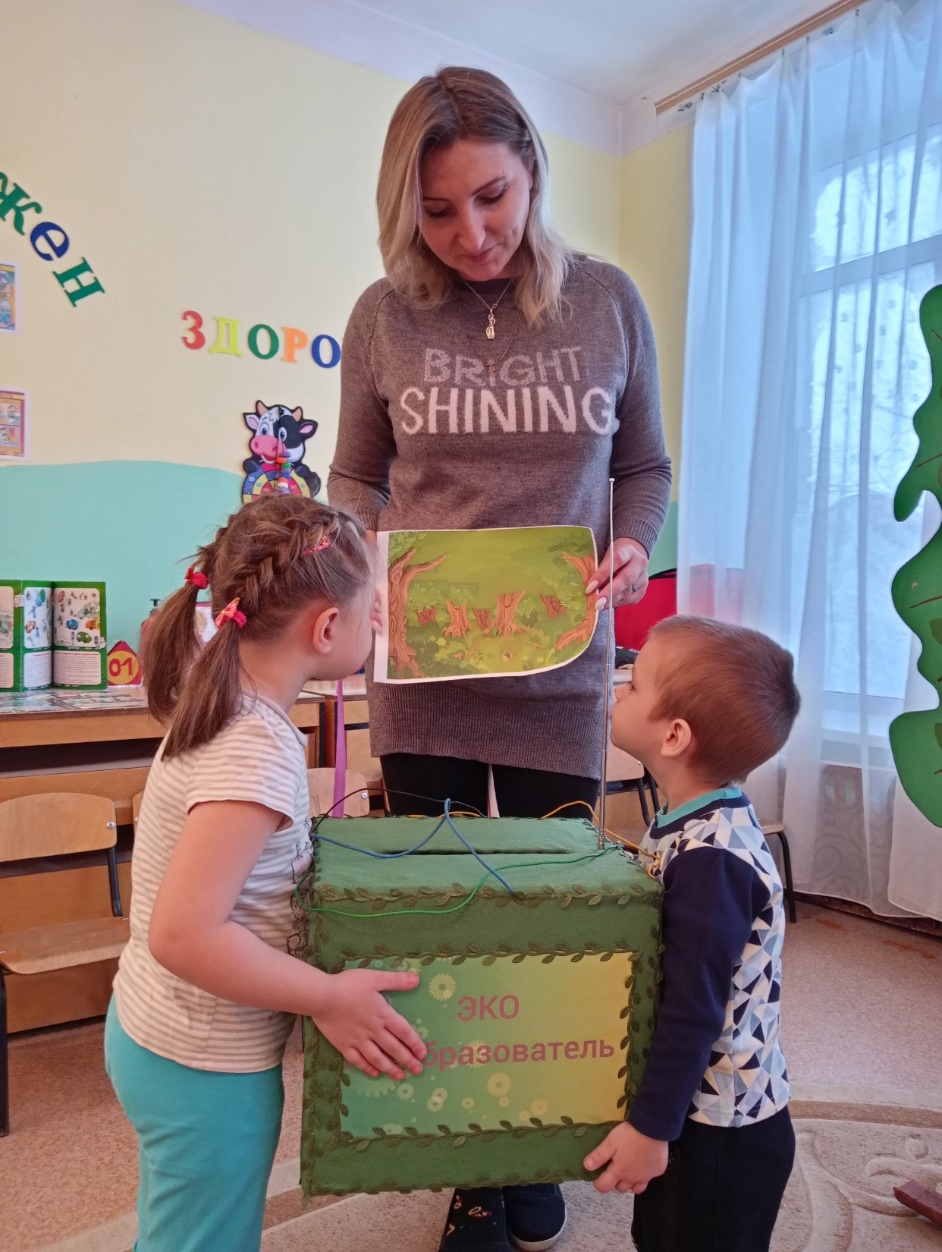 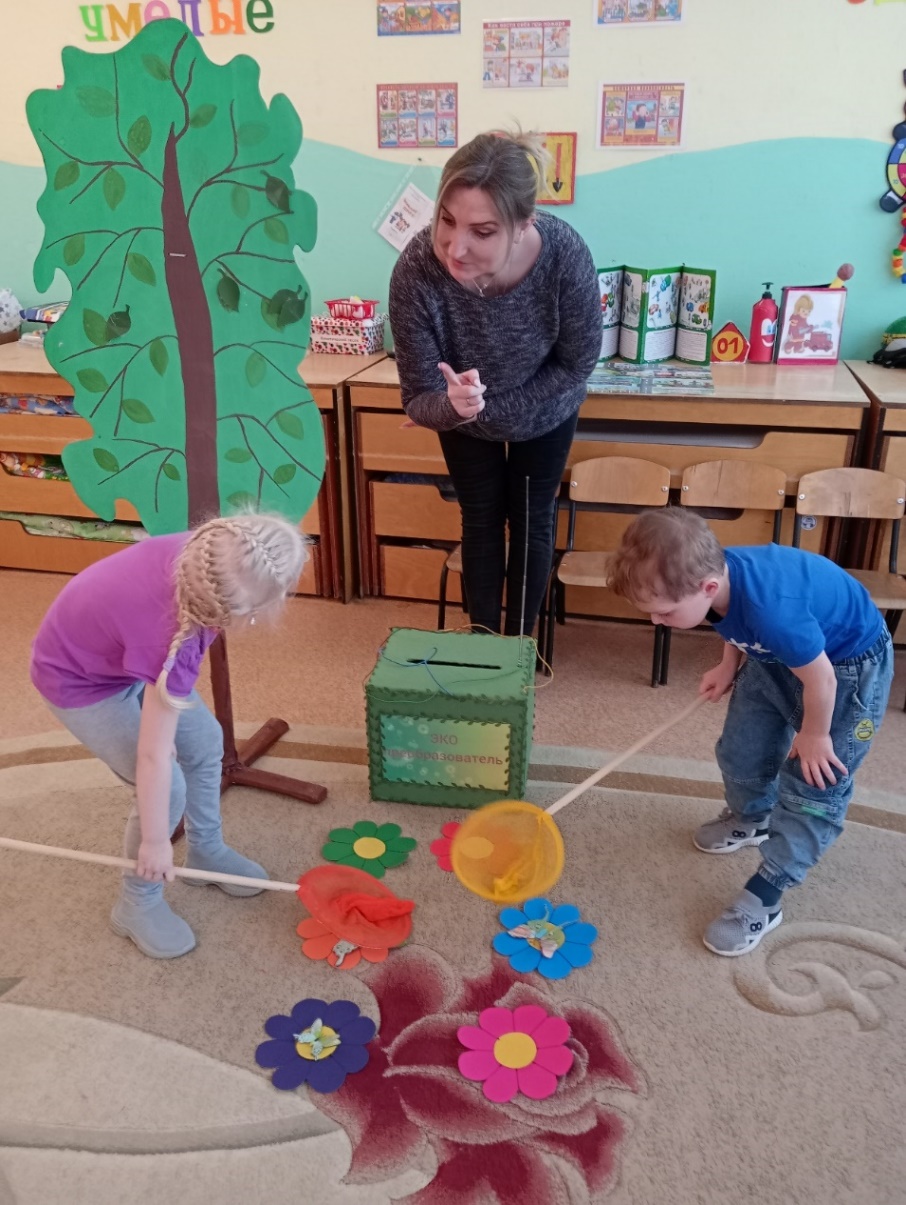 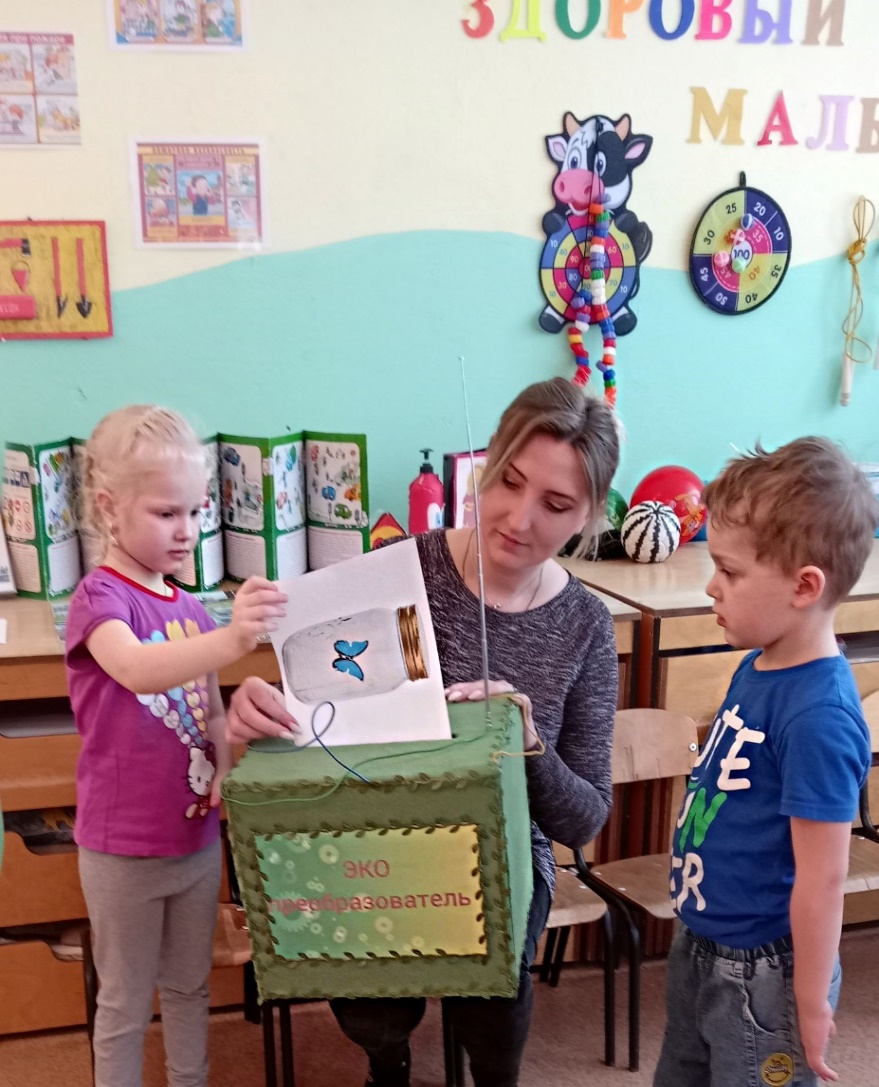 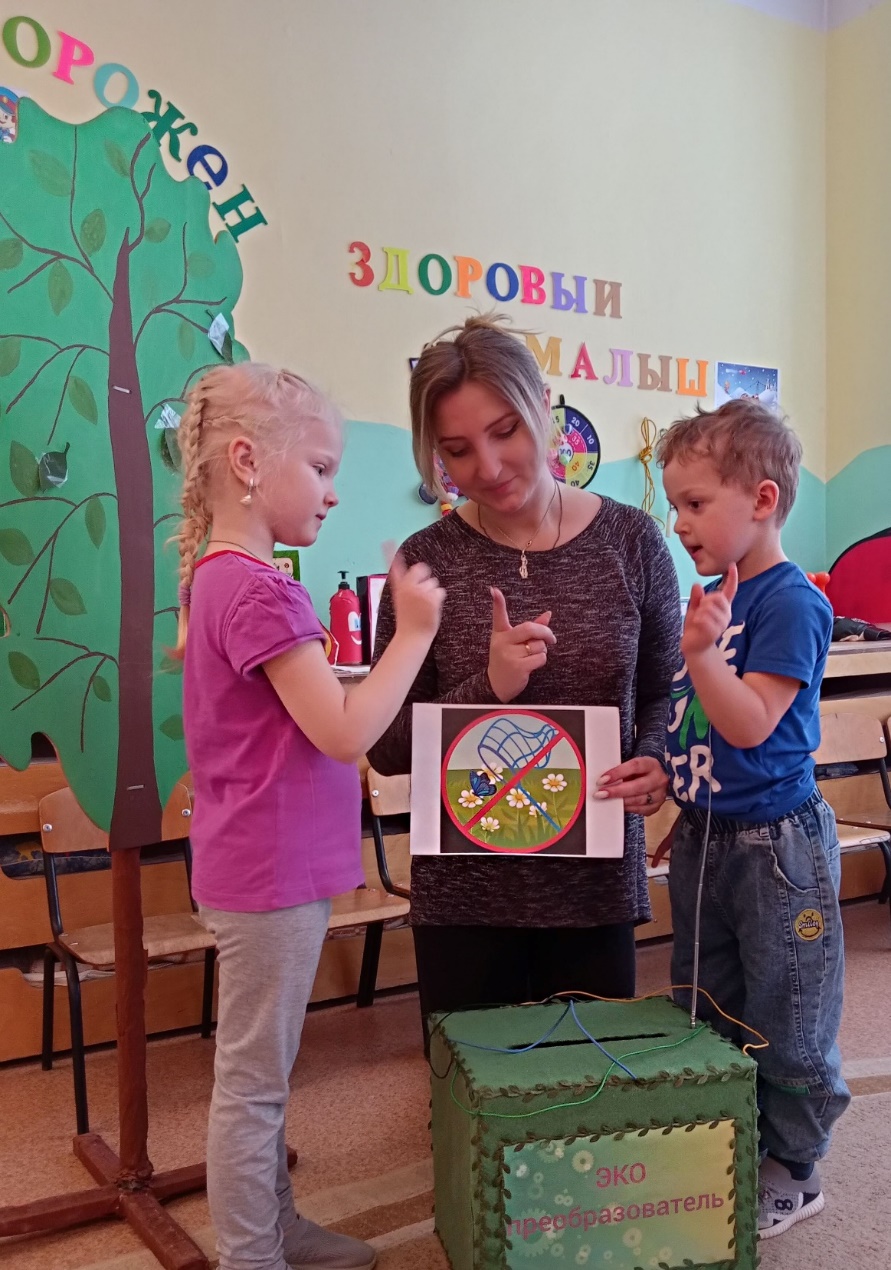 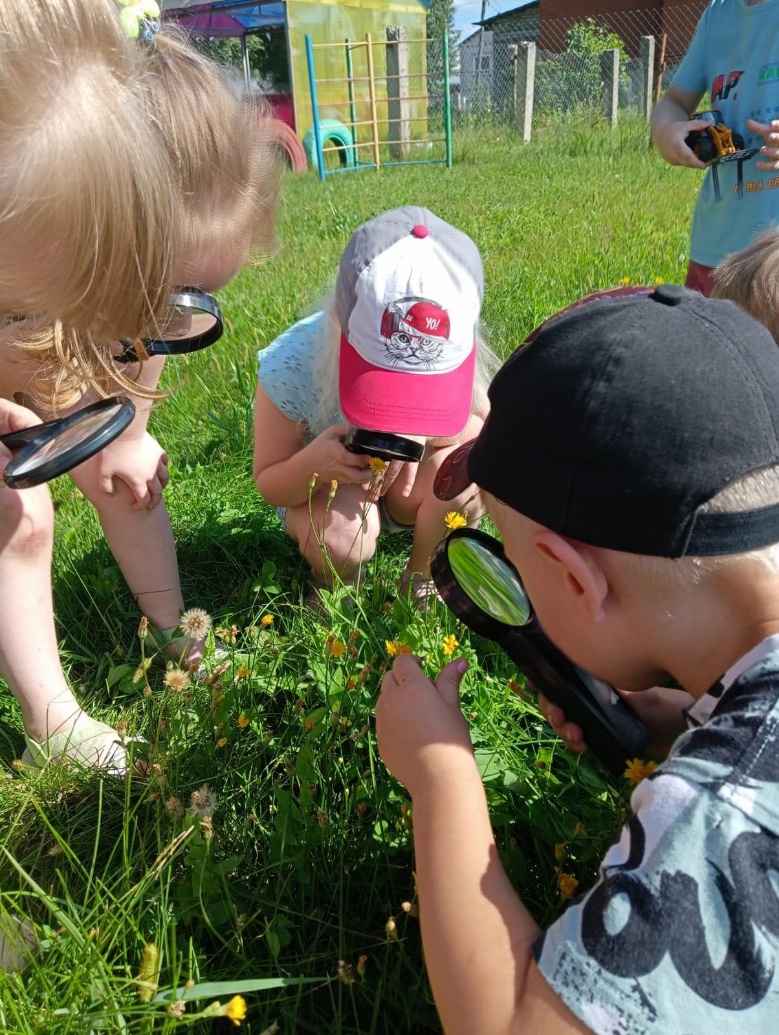 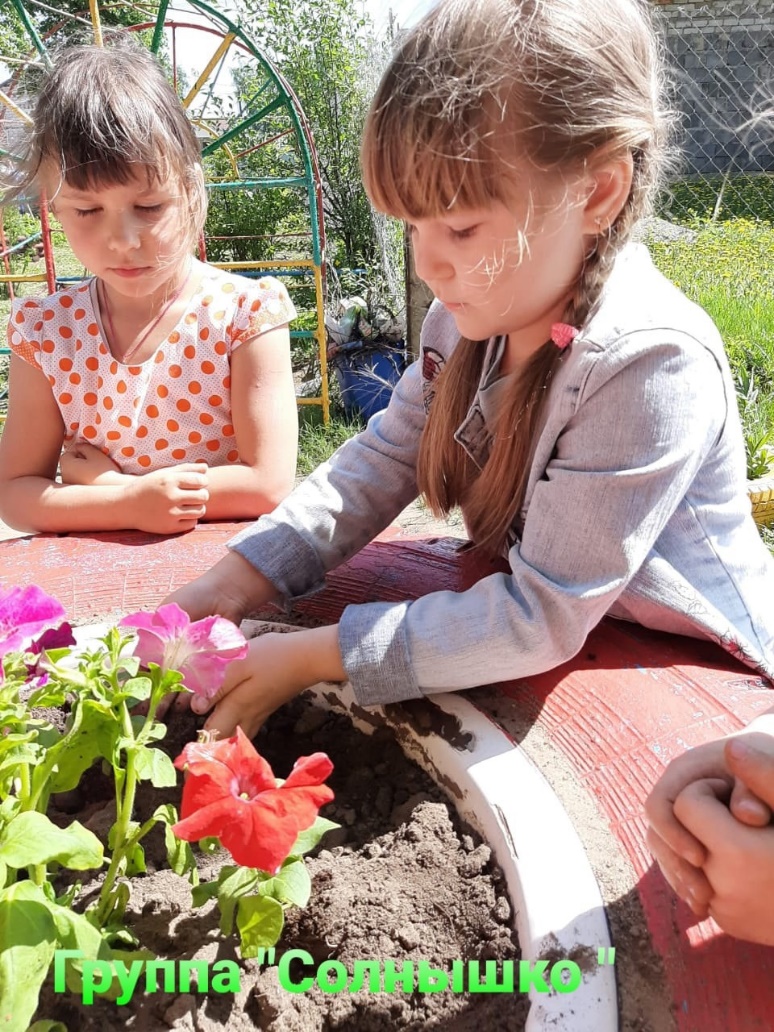 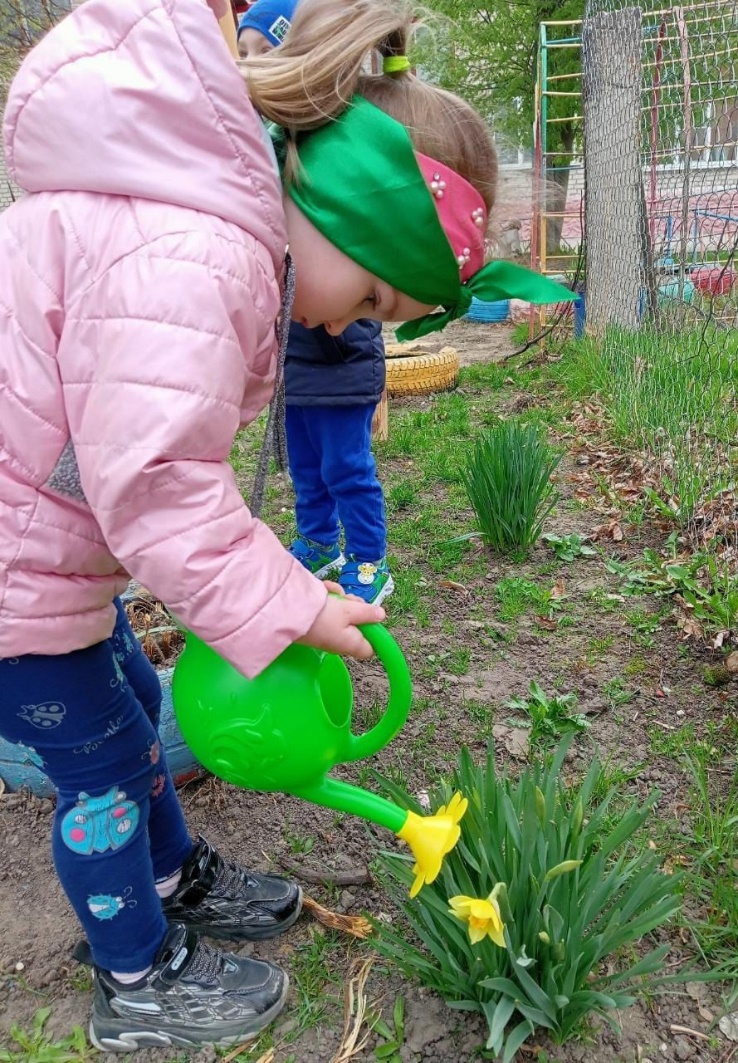 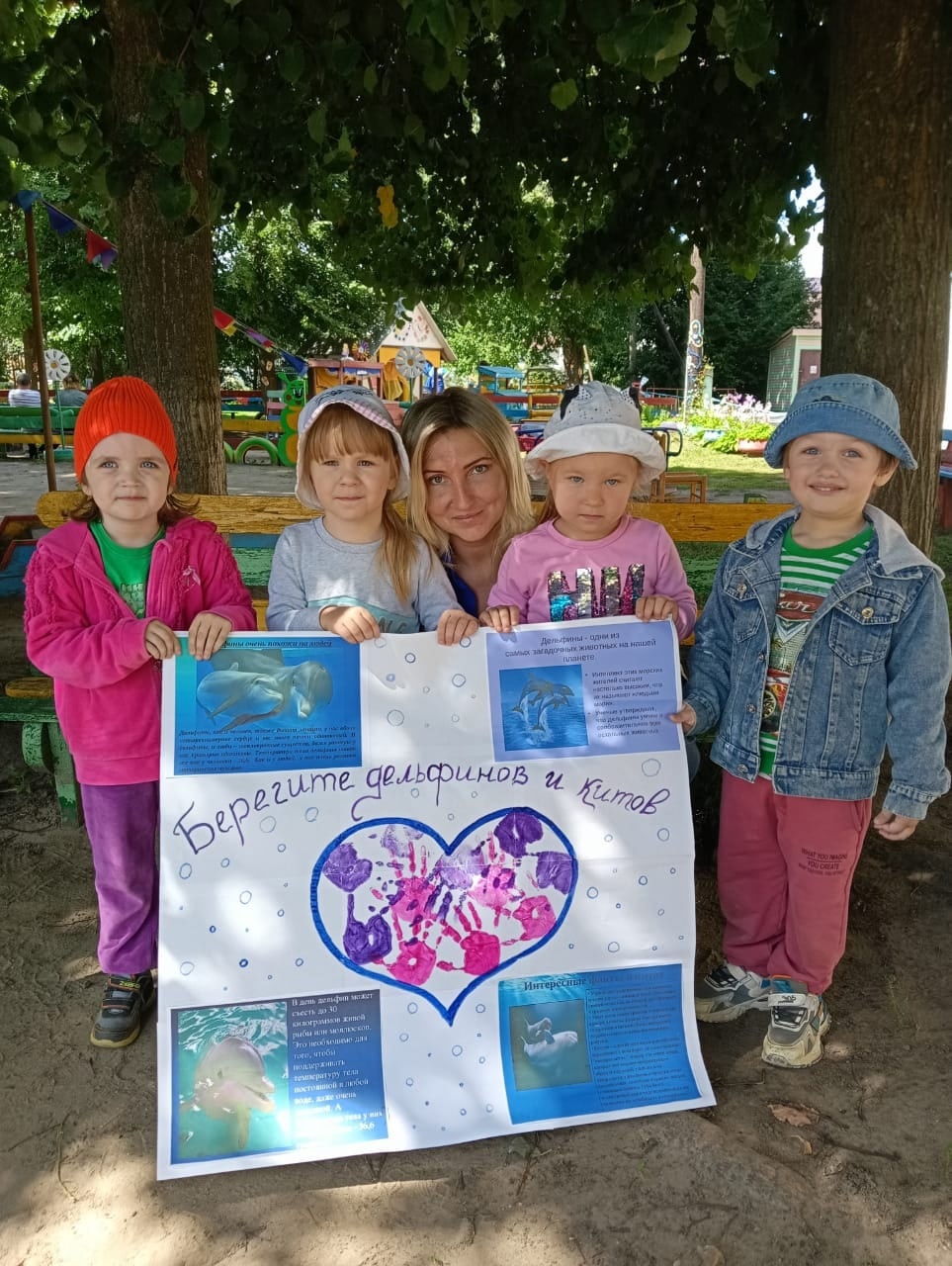 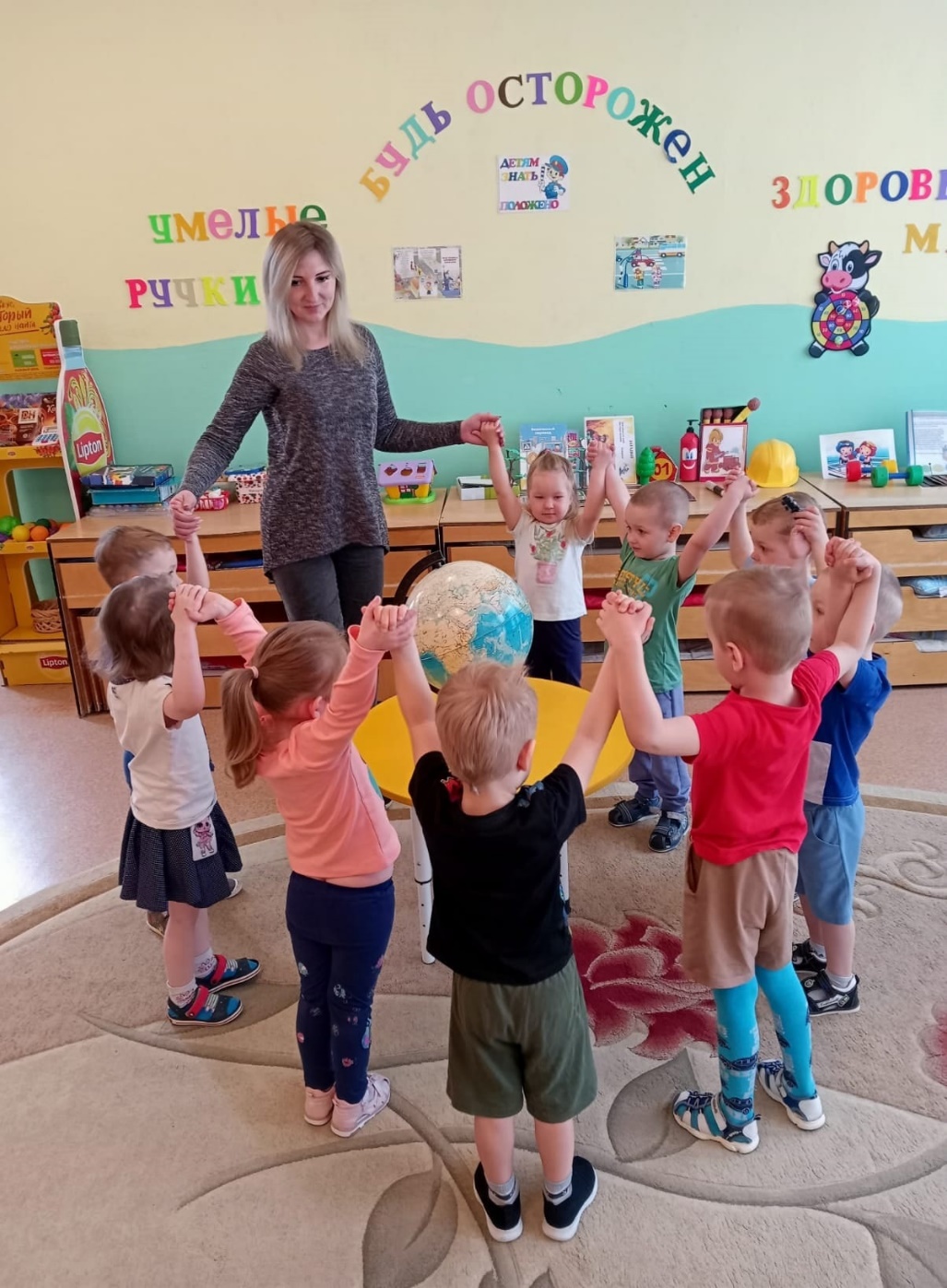 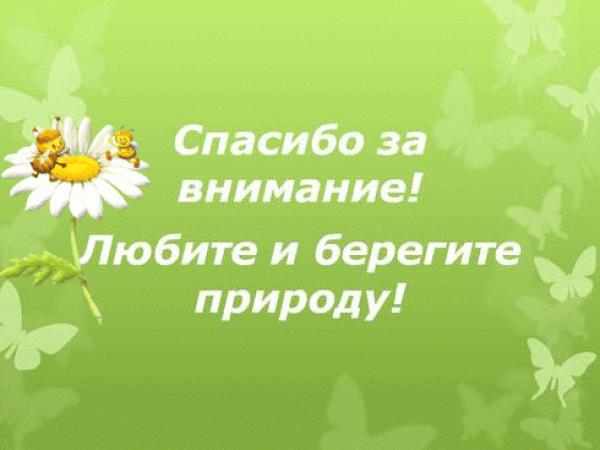